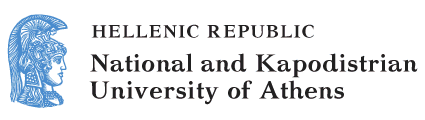 English and Digital Literacies
Unit 7.5: Exploratory Materials for the Digital Enrichment of Greek EFL Textbooks

Bessie Mitsikopoulou
School of Philosophy
Faculty of English Language and Literature
Exploratory Materials
1. Mystery and Lost series
Mystery and Lost series: Problem solving applications
Autonomous learning objects which involve some kind of problem solving, usually in the form of mystery or some kind of quest 
They are based on an activity or a text from the textbook but they develop based on a scenario which has been prepared especially for this application.
Mystery and Lost series – Gymnasium (1/2)
A Advanced:
Sherlock Holmes – Break the Code (U8L2),
Food Pyramid (U3L1),
Lost in the Museum (U5L1),
Time Capsule (U7L3).
B Beginners:
Food Pyramid (U1L1),
Mystery Quest (U10L3).
[1]
Mystery and Lost series – Gymnasium (2/2)
B Advanced:
Guess Who (U1L1),
Mystery Quest (U2L4),
Lost in the Museum (U2L6),
Food Pyramid (U4L11),
Sherlock Holmes – Break the code (U5L13),
Guess Where (U8L23).
C Gymnasium:
Guess Where (U1L1).
Guess Who (U1L3).
Time Capsule(U4L1).
Mystery and Lost series – Primary School (1/3)
3rd Grade:
Sherlock and the Mystery of the Lost Alphabet (preunit),
Sherlock and the Mystery of the Magic Key (U1),
Sherlock and the Mystery of the Lost Treasure (U2),
Sherlock and the Mystery of the Lost Guitar (U3),
Sherlock and the Mystery of the Lost Salami (U4),
Sherlock and the Mystery of the lost schoolbag (U5),
Sherlock and the Mystery of the Emperor’s lost suit (U6),
Sherlock is looking for Arthur (U7),
Sherlock and the Mystery of the Lost Monster (U8),
Sherlock and the Mystery of the Lost Planet (U9).
Mystery and Lost series – Primary School (2/3)
3th Grade:
Guess what: My timetable (U1),
Guess who: Olympic athletes (U2),
Guess where: Where are you from? (U3),
They mystery of the lost paintings (U4),
Guess where: which animal is it? (U6),
The mystery of the missing jewellery (U7),
Guess what: Getting to the park (U8),
Guess who: Our Yearbook (U10).
Mystery and Lost series – Primary School (3/3)
5th Grade:
Guess who: My internet friends (U1L2),
Time Capsule: My famous Greek friends (U1L3),
Sherlock: The missing jewellery (U7L2),
Guess what: The food pyramid (U10L2).
6th Grade:
Guess where (U1L1),
Sherlock (U4L2),
Guess what (U6L1).
Mystery Series – Sherlock Holmes (3rd Grade) (1/2)
[3]
[2]
Mystery Series – Sherlock Holmes (3rd Grade) (2/2)
[4]
[5]
Mystery series: Time Capsule (1/2)
[6]
Mystery series: Time Capsule (2/2)
[6]
Lost series: Lost in the Museum
[7]
2. English Quests
English Quests
Use of textbooks’ project work to create applications in the logic of Webquests.
Projects are changed into applications with the following structure: Introduction, Task, Process, Evaluation, Conclusion, Teachers' Page.
English Quests for Gymnasium (1/2)
A Beginners:
My neibourhood.
Professions.
Recycling leaflet.
Zoo-guidebook.
The story of a masterpiece.
A Advanced:
Books for teenagers.
Natural disasters.
Treasure Hunt.
B Beginners:
The Antikythera Mechanism.
Save the tribes.
This was his life.
Advertisements.
Famous women.
Environmental campaign.
Bikes for the world.
English Quests for Gymnasium (2/2)
B Advanced:
Stage it.
Nature.
Greener school.
eTwinning project.
Multicultural fair.
More about sports.
C Gymnasium:
Catastrophes.
Produce your show.
Amusement Park.
Media habits.
Tourist destination.
Easter celebration.
Visualizing colour.
Food pyramid.
Electricity bills.
English Quest Example
[9]
[8]
English Quests Themes (4th grade)
This is my school,
The Olympic Games,
Let us talk about Greece,
Weather around the ,world
Customs around the world,
Habits and customs,
Animals in danger,
Tell me about your job,
Walking in the street,
Recipes from around the world,
Your yearbook.
English Quest: Animals in Danger (1/2)
[10]
English Quest: Animals in Danger (2/2)
[10]
3. Writing apps
Structure of writing apps
[11]
Structure of writing apps: Introduction
[11]
Students are introduced to the genre they are asked to produce and the general theme.
Structure of writing apps: Writing task (1/2)
[11]
Presentation of the writing task.
Structure of writing apps: Writing task (2/2)
[11]
The communicative context (who writes, what to whom and and for what purpose).
Structure of writing apps: Model text
[11]
Analysis of a model text (in the case of mediation – analysis of the Greek text).
Structure of writing apps: Scaffolding
[11]
A step-by-step guide to help students construct their own text.
Structure of writing apps: Language Bank
[11]
Lexicogrammatical resources that might be useful for the specific task.
Financing
The present educational material has been developed as part of the educational work of the instructor.
The project “Open Academic Courses of the University of Athens” has only financed the reform of the educational material. 
The project is implemented under the operational program “Education and Lifelong Learning” and funded by the European Union (European Social Fund) and National Resources.
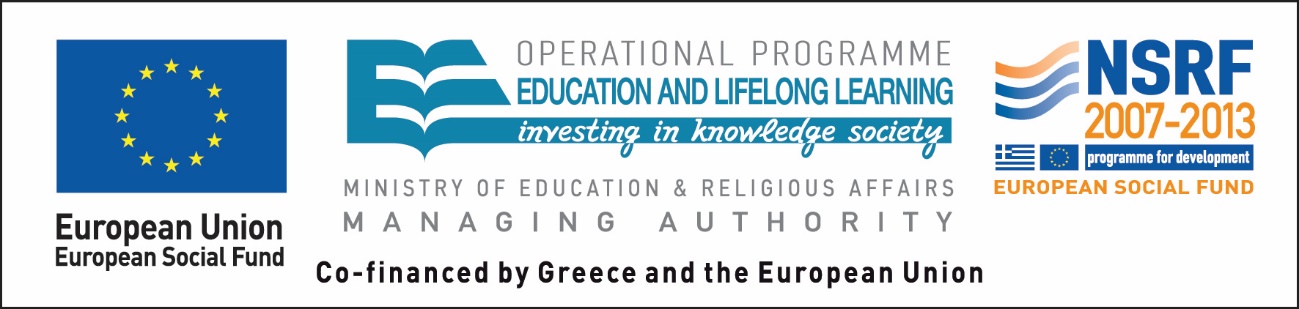 Notes
Note on History of Published Version
The present work is the edition 1.0.
Reference Note
Copyright National and Kapodistrian University of Athens, Bessie Mitsikopoulou 2014. Bessie Mitsikopoulou. “English and Digital Literacies. Exploratory Materials for the Digital Enrichment of Greek EFL textbooks”. Edition: 1.0. Athens 2014. Available at: http://opencourses.uoa.gr/courses/ENL10/.
Licensing Note
The current material is available under the Creative Commons Attribution-NonCommercial-ShareAlike 4.0 International license or later International Edition.  The individual works of third parties are excluded, e.g. photographs, diagrams etc. They are contained therein and covered under their conditions of use in the section «Use of Third Parties Work Note».
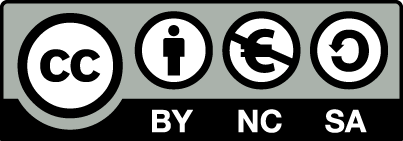 [1] http://creativecommons.org/licenses/by-nc-sa/4.0/ 

As Non-Commercial is defined the use that:
Does not involve direct or indirect financial benefits from the use of the work for the distributor of the work and the license holder.
Does not include financial transaction as a condition for  the use or access  to the work. 
Does not confer to the distributor and license holder of the work  indirect financial benefit (e.g. advertisements) from the viewing of the work on website .

The copyright holder may give to the license holder a separate license to use the work for commercial use, if requested.
Preservation Notices
Any reproduction or adaptation of the material should include: 
the Reference  Note, 
the Licensing Note,
the declaration of Notices Preservation,
the Use of Third Parties Work Note (if available), 
together with the accompanied URLs.
Note of use of third parties work (1/3)
This work makes use of the following works:
Image 1: Sherlock Holmes, CC0 Public Domain, Pixabay.
Image 2: Mystery game - Sherlock Holmes is looking for Arthur, Copyright Computer Technology Institute, Creative Commons Attribution-NonCommercial-ShareAlike Greece 3.0, Photodentro.
Image 3: Mystery game - Sherlock Holmes and the mystery of the lost schoolbag, Copyright Computer Technology Institute, Creative Commons Attribution-NonCommercial-ShareAlike Greece 3.0, Photodentro.
Image 4: Mystery game - Sherlock Holmes and the mystery of the lost guitar, Copyright Computer Technology Institute, Creative Commons Attribution-NonCommercial-ShareAlike Greece 3.0, Photodentro.
Note of use of third parties work (2/3)
Image 5: Mystery game - Sherlock Holmes and the mystery of the Emperor's lost suit, Copyright Computer Technology Institute, Creative Commons Attribution-NonCommercial-ShareAlike Greece 3.0, Photodentro.
Image 6: Mystery game - My famous Greek friends, Copyright Computer Technology Institute, Creative Commons Attribution-NonCommercial-ShareAlike Greece 3.0, Photodentro.
Image 7: Mystery game - Lost in the Museum Copyright Computer Technology Institute, Creative Commons Attribution-NonCommercial-ShareAlike Greece 3.0, Photodentro.
Image 8: Unit 3 – Lesson 3 from Think Teen Enriched Digital Textbook (C Gymnasium), Copyright Computer Technology Institute, Digital School Project.
Note of use of third parties work (3/3)
Image 9: Webquest - Amusement Park, Copyright Computer Technology Institute, Creative Commons Attribution-NonCommercial-ShareAlike Greece 3.0, Photodentro.
Image 10: Webquest - Animals in danger, Copyright Computer Technology Institute, Creative Commons Attribution-NonCommercial-ShareAlike Greece 3.0, Photodentro.
Image 11: Writing application - Learn how to write a mediation task, Copyright Computer Technology Institute, Creative Commons Attribution-NonCommercial-ShareAlike Greece 3.0, Photodentro.